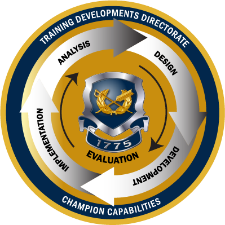 TJAGLCS Training Package
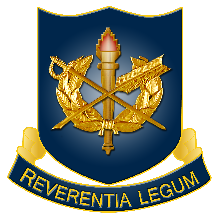 Immediate Response Authority
Funding Domestic Operations
December 2024
The information provided throughout this training aid does not, and is not intended to, constitute legal advice; instead, all information, laws, statues, content, and materials for this training aid are for general informational purposes only.  This training aid may not constitute the most up-to-date legal or other relevant legal information. Judge Advocates need to conduct their own due diligence through independent further legal research on any specific legal issue contained in this training package. No reader, user, or trainee of this product should act or refrain from acting based on information from this training aid without first seeking legal advice from an attorney in the relevant jurisdiction.
Funding Domestic Operations
Immediate Response Authority (IRA) and Fiscal Implications
Key Resources
Overview
DoD 7000.14-R, Financial Management Regulation Volume 11A, Chapter 19 (Defense Support of Civil Authorities), May 2021
Department of Defense (DoD) Directive 3025.18, Defense Support of Civil Authorities, December 29, 2010, Incorporating Change 2, March 19, 2018
31 U.S.C. § 1535, “Agency Agreements,” commonly referred to as “The Economy Act”
Chapter 12, Funding, Domestic Operational Law Handbook 2024 Handbook for Judge Advocate
When “imminent serious conditions” exist, a Federal military commander, head of a DOD Component, or responsible DOD civilian official may temporarily use the resources under their control, including military forces, into the civilian community to save lives, prevent human suffering, or mitigate great property damage. 

 IRA does not permit actions that would subject civilians to the use of military power that is regulatory, prescriptive, proscriptive, or compulsory.
IRA: Considerations
All requests from civil authorities and qualifying entities for assistance shall be evaluated for: 
Cost (including the source of funding and the effect on the DoD budget)
Appropriateness (whether providing the requested support is in the interest of the Department)
Risk (safety of DoD Forces)
Readiness (impact on the Department of Defense’s ability to perform its other primary missions). 
Legality (compliance with laws)
Lethality (potential use of lethal force by or against DoD Forces)

DoDD 3025.18, December 29, 2010
IRA: Use
Approval Authority - Installation Commander

Practical Application:

Local/State resources applied first

Emergency Management Assistance Compacts (EMAC) exhausted

Request for Federal support
Only minimum essential Federal resources
No time for high HQ approval
Should be written & seek reimbursement
Consider C-A-R-R-L-L factors
Notify the National Joint Operations and Intelligence Center (NJOIC) of the details of the response.
Reassess NLT 72 hours later
IRA: Funding and Reimbursement
DoD officials may provide IRA support using resources under their control. 
Support will not be delayed or denied based on the inability or unwillingness of the requester to make a commitment to reimburse the DoD. 
Oral requests must be followed by a written request that includes an offer to reimburse the Department of Defense at the earliest available opportunity.
Need Training Materials?
Have Training Materials?
Questions?
Contact Us!

TJAGLCS-training@army.mil